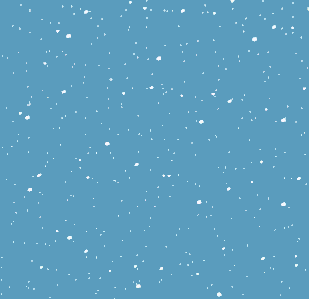 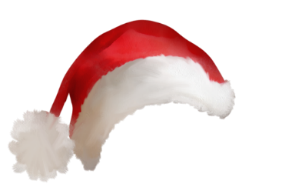 P.C.R.Polymerase Chain Reaction
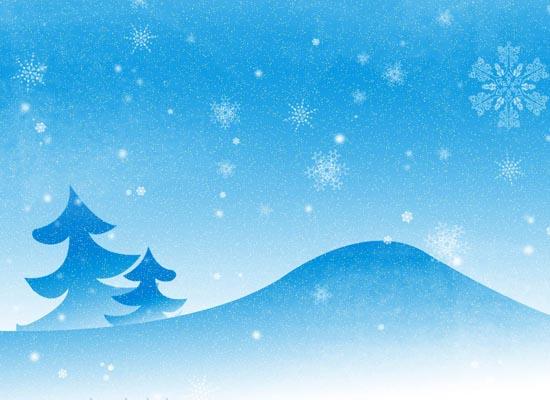 What is PCR ?
Key points:
Polymerase chain reaction, or PCR, is a technique to make many copies of a specific DNA region in vitro (in a test tube rather than an organism).
PCR relies on a thermostable DNA polymerase, Taq polymerase, and requires DNA primers designed specifically for the DNA region of interest.
In PCR, the reaction is repeatedly cycled through a series of temperature changes, which allow many copies of the target region to be produced.
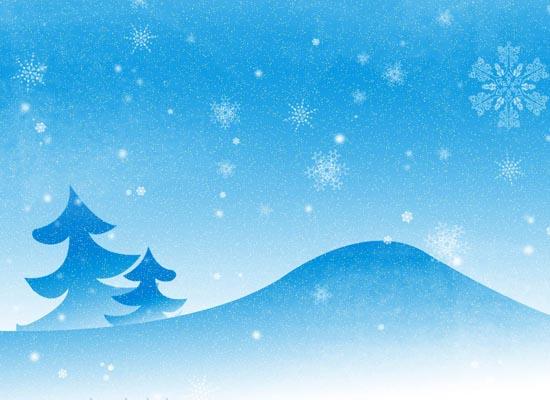 Conditions of PCR
Denaturation:  92-95°C
-All double stranded DNA melts by high temperature
-Hydrogene bonds are breaks
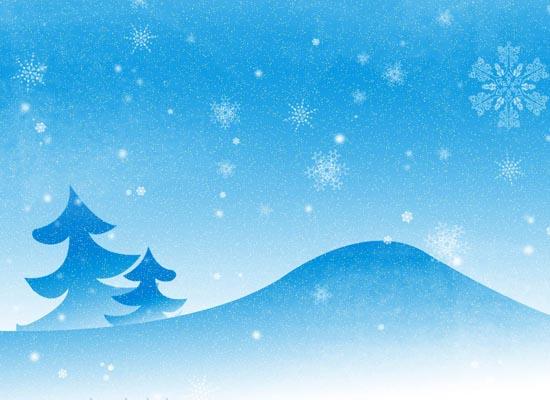 Conditions of PCR
2) Annealing: 50-70°C
Primer pairs binds to their complementery site of DNA.
Primers
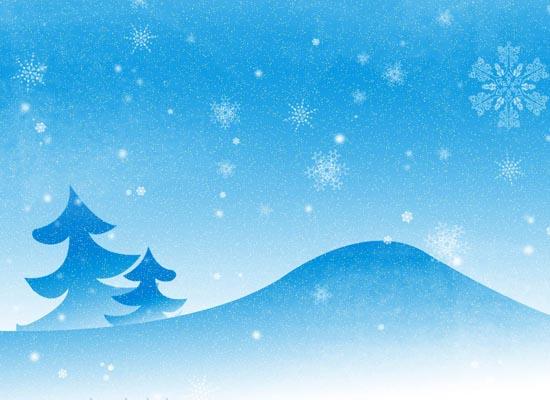 18-24base long oligonucleotides
Two primers are used in each PCR reaction, and they are designed so that they flank the target region (region that should be copied). That is, they are given sequences that will make them bind to opposite strands of the template DNA, just at the edges of the region to be copied.
Forward Primer
Reverse Primer
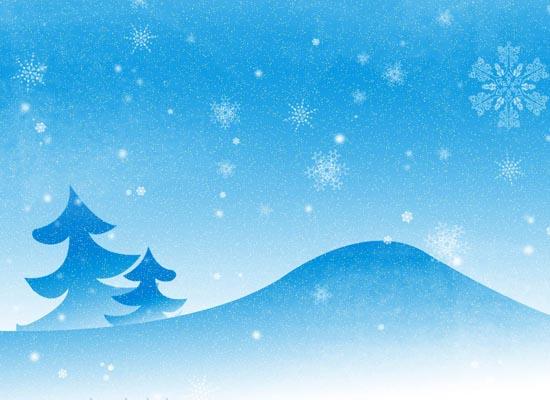 Conditions of PCR
3) Extension: 72°C
DNA polymerase binds to the annealed primers and extends DNA
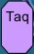 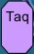 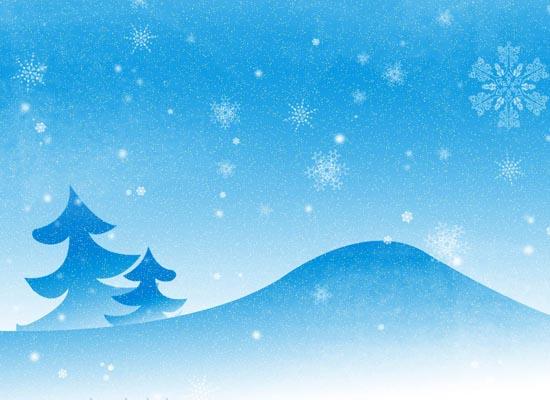 Taq Polymerase
The DNA polymerase typically used in PCR is called Taq polymerase, after the heat-tolerant bacterium from which it was isolated (Thermus aquaticus).
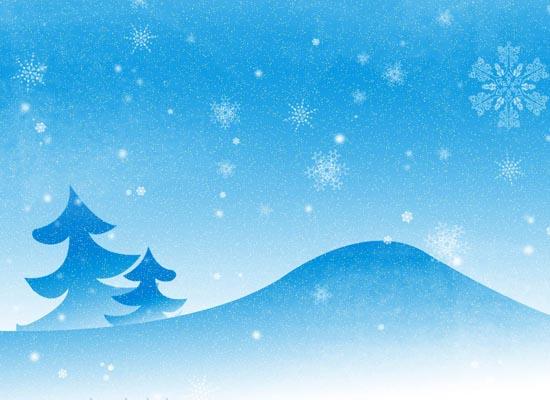 Conditions of PCR
Denaturation 

Annealing

Extension
Denaturation of dsDNA
Temp
93-95°C
95°C
Extension of dsDNA
72°C
Annealing
of  Primers
72°C
50-70°C
55°C
30°C
20°C
Time
[Speaker Notes: or Stages
Denaturation of ds DNA
Annealing of primers
Extension of dsDNA]
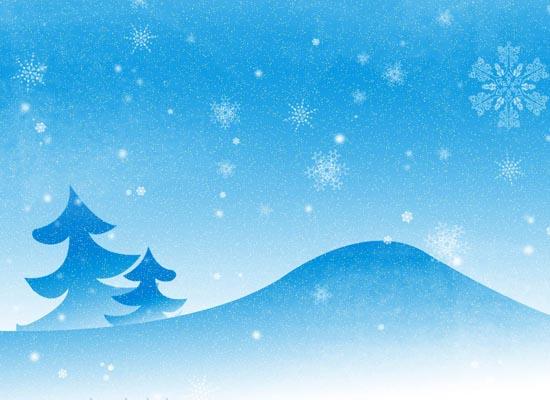 Animation
https://www.youtube.com/watch?v=2KoLnIwoZKU
Cycle
2n
Template DNA
4th Cycle
35 – 40th Cycle
3th Cycle
2th Cycle
Targeted Site
5`
3`
1th Cycle
3`
5`
21= 2 copies
22= 4 copies
23= 8 copies
24= 16 copies
236= 68 billion
[Speaker Notes: 2 t0 the n power]
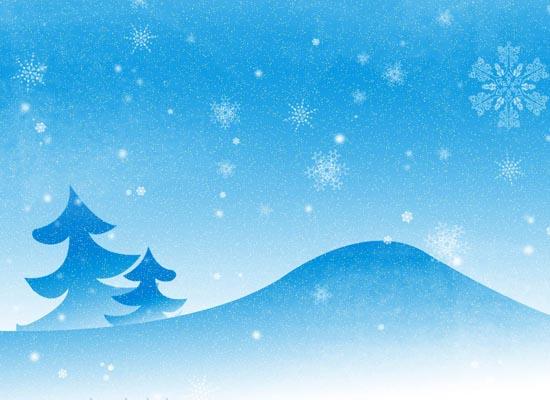 Chemical Components
ddH2O
Buffer Solution 		      pH
Magnesium chloride (MgCl2)		     Cofactor of Taq 
dNTP (dATP, dTTP, dCTP, dGTP) 
Forward Primer
Reverse Primer
Taq Polymerase
Template DNA
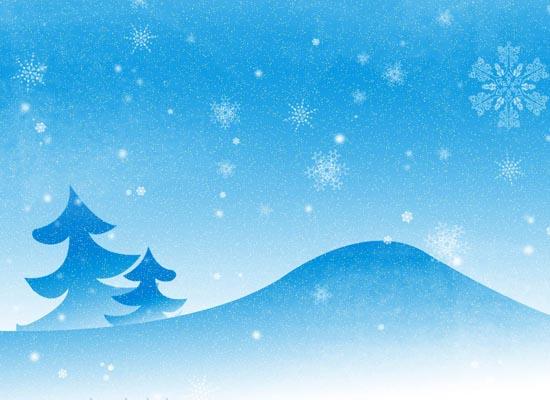 Applications of PCR
Mutation screening
 Drug discovery
 Classification of organisms
 Genotyping
 Molecular Archaeology
 Molecular Epidemiology
 Molecular Ecology
Genetic matching
 Detection of pathogens
 Pre-natal diagnosis
 DNA fingerprinting
 Gene therapy
Bioinformatics
 Genomic cloning
Gene expression studies